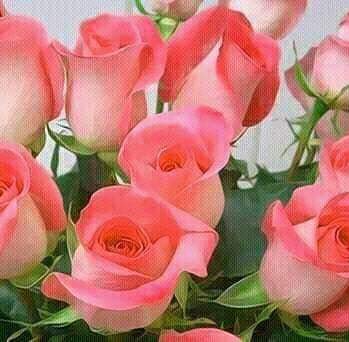 পৌরনীতি ও সু-শাসন ক্লাশে সবাইকে স্বাগতম
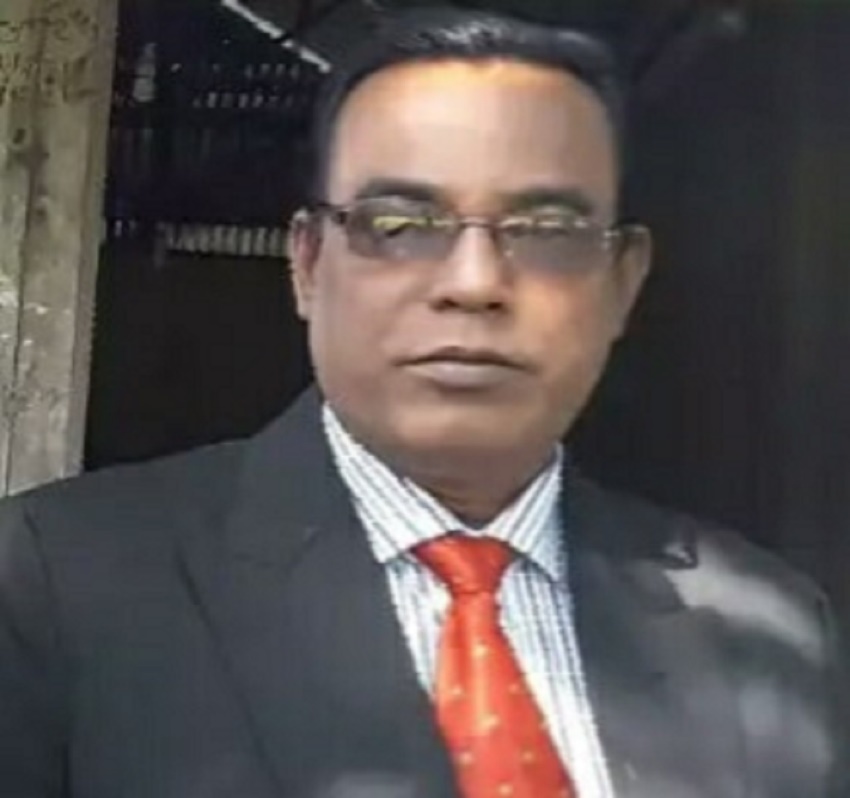 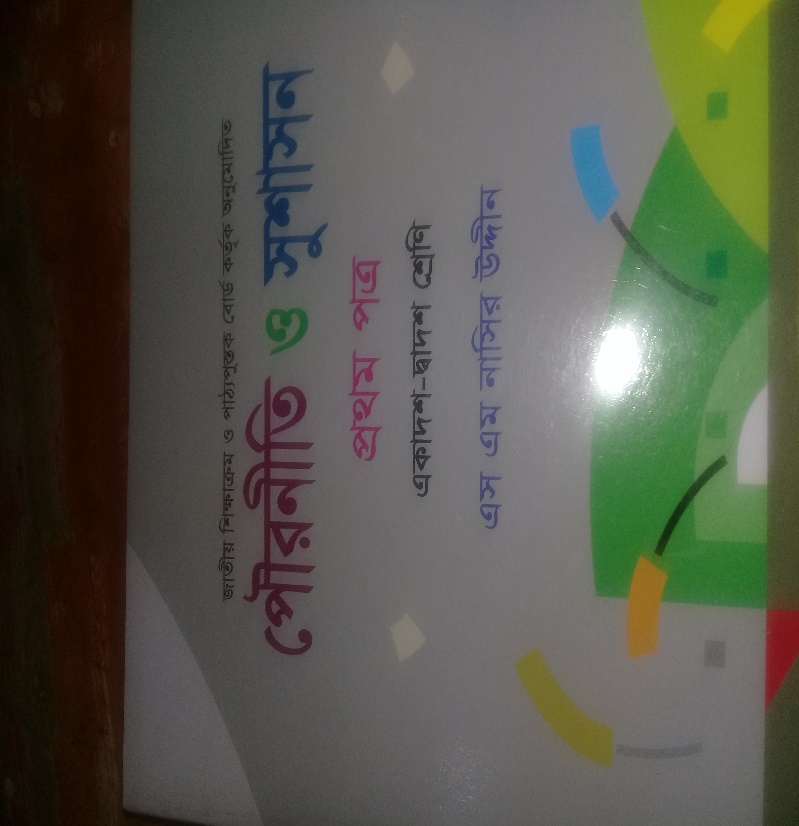 পরিচিতি
শ্রেণীঃ- একাদশ,
পৌরনীতি ও সু-শাসন,
অধ্যায়ঃ পঞ্চম,
বিষয়ঃ মানবাধিকার,
সময়ঃ ৫০ মিনিট,
তারিখঃ 16/০৪/২০20
মোঃআজহারুল ইসলাম,
সহকারি অধ্যাপক,
 জাংগালিয়া ইউনিয়ন স্কুল এন্ড কলেজ,
পাকুন্দিয়া, কিশোরগঞ্জ,
মোবাইল নং ০১৭১২৩৮৯৭৫২,
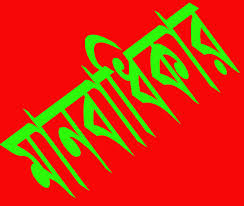 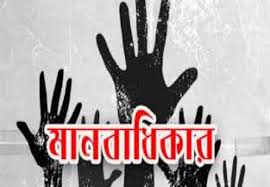 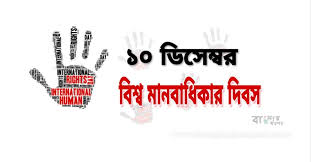 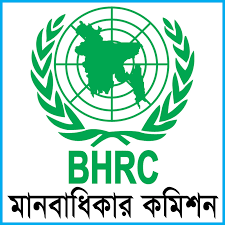 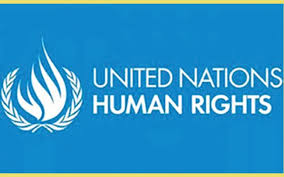 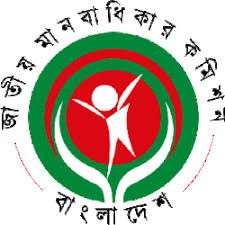 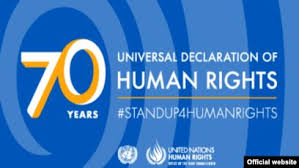 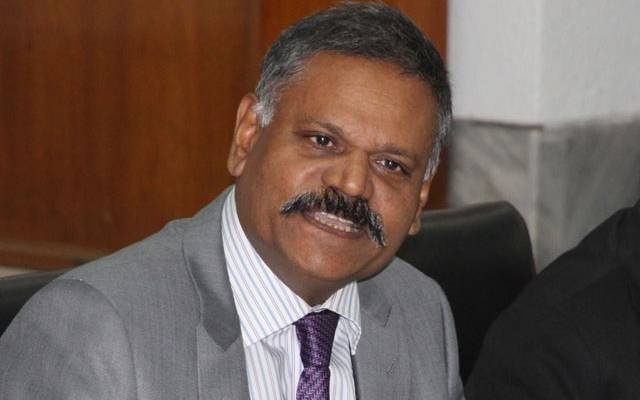 অধ্যাপক ডঃ মিজানুর রহমান সাবেক বাংলাদেশ মানবাধিকার কমিশন,
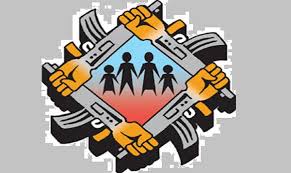 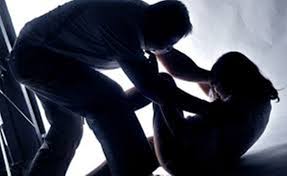 নারী ধর্ষণ নির্যাতনের মাধ্যমে মানবাধিকার লঙ্ঘন করেছে,
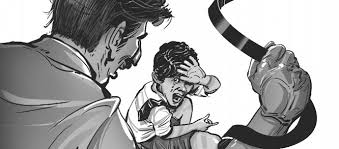 শিশু নির্যাতনের মাধ্যমে মানবাধিকার লঙ্ঘন করেছে,
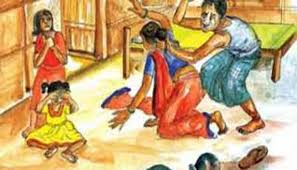 নারী নির্যাতনের মাধ্যমে মানবাধিকার লঙ্ঘন করেছে,
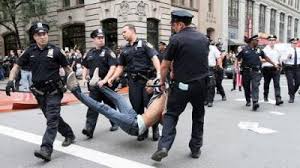 পুলিশ নির্যাতনের মাধ্যমে মানবাধিকার লঙ্ঘন করেছে,
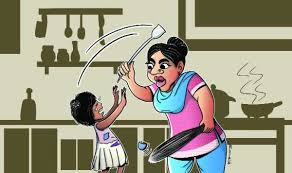 শিশু নির্যাতন মানবাধিকার লঙ্ঘন করা দন্ডনীয় অপরাধ,
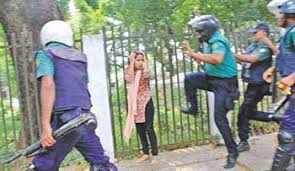 পুলিশ নির্যাতনের মাধ্যমে মানবাধিকার লঙ্গন করেছে,
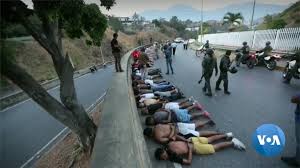 মিয়ানমার মানুষকে অমানুষিক নির্যাতন করে মানবাধিকার লঙ্গন করেছে,
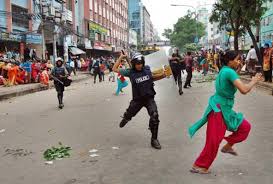 পুলিশ অহরহ মানবাধিকার লঙ্গন করেছে,
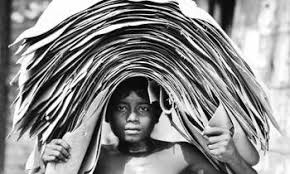 শিশুটিকে কাজের মাধ্যমে মানবাধিকার লঙ্গন করেছে,
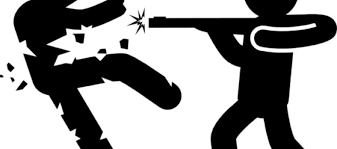 পুলিশ ভয়ভিতির দেখিয়ে মানবাধিকার লঙ্গন করছে,
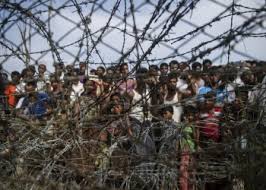 জনতার অধিকার হরন করা হয়েছে,
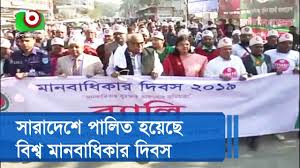 আজকের পাঠ উপস্থাপনঃ-
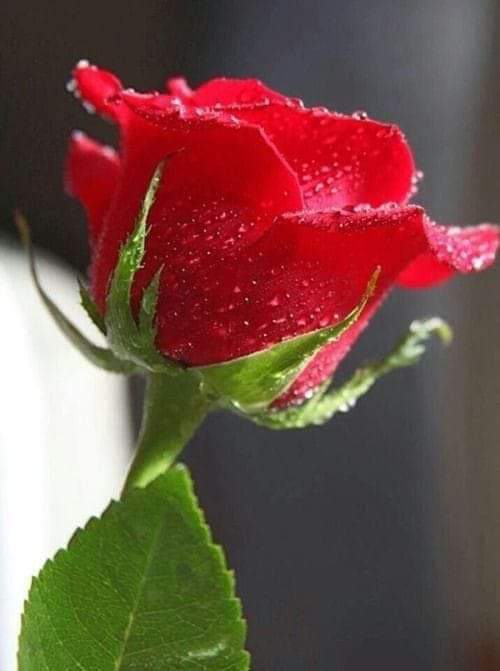 মানবাধিকার কি, মৌলিক বিশ্ব-মানবাধিকার সমূহ কি কি,এবং মৌলিক অধিকার ও মানবাধিকারের সম্পর্ক কি ,ইত্যাদি ?
শিক্ষন ফলঃ-
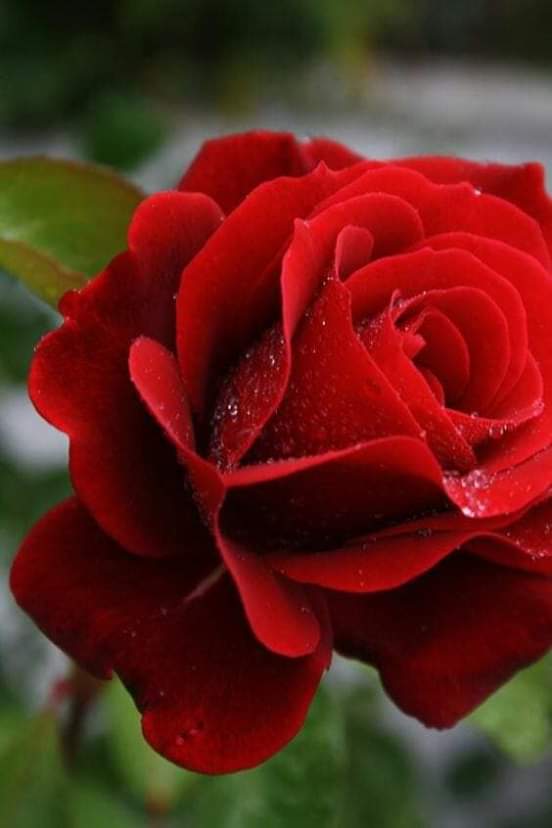 এই পাঠের শেষে,
১। মানবাধিকার কি তা বলতে পারবে,
২। বিশ্ব মৌলিক মানবাধিকার সমূহ কি তা ব্যাখ্যা করতে পারবে,
৩। মৌলিক অধিকার ও মানবাধিকারের সম্পর্ক কি তা মূল্যায়ন করতে পারবে,
মানবাধিকার কিঃ-
উত্তরঃ মানবাধিকারের ধারনা অত্যন্ত সু-প্রাচীন।মানবাধিকার মানুষের জন্মগত অধিকার। ব্যাক্তি সমাজ জীবনে যেসব সুযোগ-সুবিধার দাবিদার হয় এবং যা ছাড়া তার ব্যক্তিত্ব বিকশিত হতে পারে না , তাই মানবাধিকার। জাতি,ধর্ম-বর্ণ,নারী-পুরুষ,ধনী-নিধন,নির্বিশেষে এমন কতগুলো অধিকার ভোগ করা উচিত ,যা তার জীবন বিকাশ ও ব্যাপ্তির জন্য একান্ত প্রয়োজন। এসব অধিকারই মৌলিক মানবাধিকার। ১৯৪৮ সালের ১০ ডিসেম্বর জাতীসংঘের সাধারন পরিষদ কর্তক মৌলিক মানবাধিকার সমূহ সর্বজনীন সংবিধানে গৃহীত ও ঘোষিত হয়।
জাতীসংঘের মতে, মানব-জীবনের জন্য যেসব সুযোগ-সুবিধা ভোগের দাবি করা হয়,যা ছাড়া ব্যক্তিত্বের বিকাশ ঘটে না তাই মানবাধিকার।
বিশ্ব- মৌলিক প্রধান প্রধান মানবাধিকার সমূহঃ-
দলীয় কাজঃ-
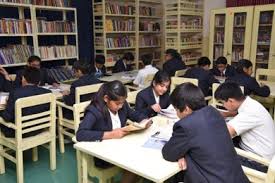 ক দলঃ মানবাধিকার বলতে কি বুঝ ?
খ দলঃ বিশ্ব মৌলিক মানবাধিকার বলতে কি বুঝ ?
গ দলঃ আন্তর্জাতিক বিশ্ব মানবাধিকার বলতে কি বুঝ ?
একক কাজঃ-
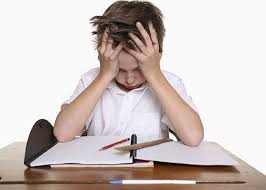 বিশ্ব মৌলিক মানবাধিকার সমূহ কি কি ব্যাখ্যা কর ?
জোড়ায় কাজঃ-
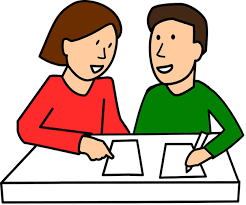 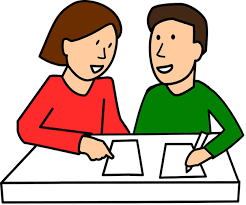 মানবাধিকার ঘোষনা করে জাতিসংঘের কোন পরিষদ ?
বিশ্ব মানবাধিকার দিবস পালন করা হয় প্রতি বছর কত তারিখে ?
মূল্যায়নঃ-
১। মানবাধিকারের মূকপাত্র কোনটি --------------------?
ক,ইউনেস্কো,                                     খ, জাতিসংঘ,
গ, জাতিপুঞ্জ,                                      ঘ, ইউনিসেফ,
২। মৌলিক মানবাধিকার সমূহ ঘোষনা করে--------------?
ক, নিরাপত্তা পরিষদ,                             খ, সাধারণ পরিষদ,
গ, অছি পরিষদ,                                   ঘ,সচিবালয়,
বাড়ির কাজঃ-
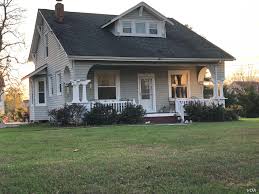 জাতিসংঘ ঘোষিত মৌলিক মানবাধিকার সমূহ কি কি তা বাড়ির থেকে লিখে জমা দিবা ?
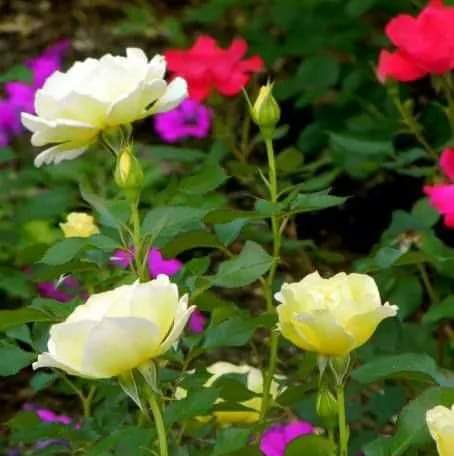 সবাইকে অসংখ্য ধন্যবাদ